CS 188: Artificial Intelligence
Bayes’ Nets: Sampling
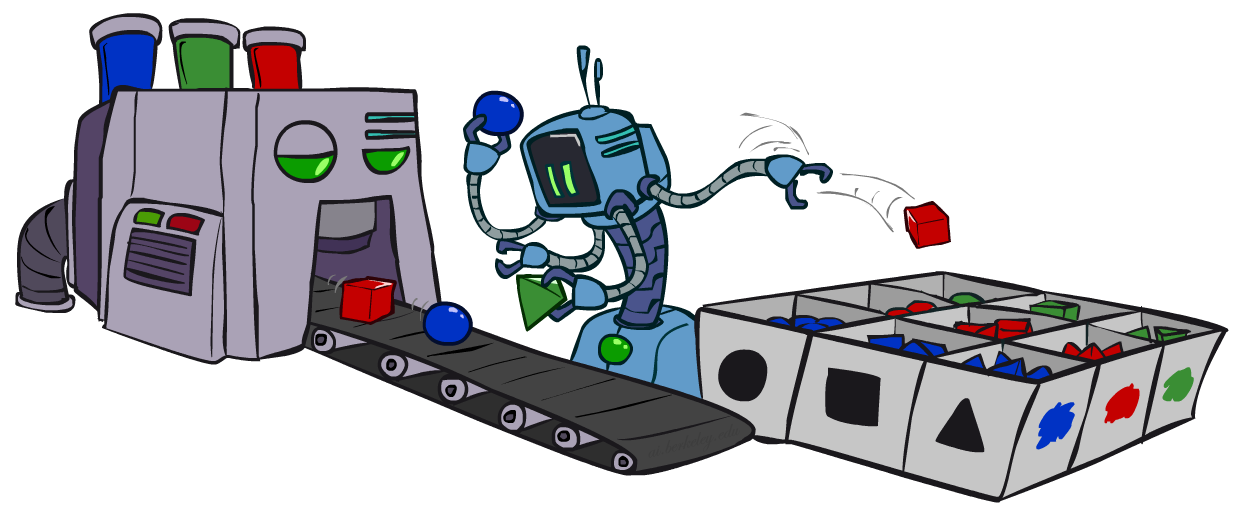 Instructor: Professor Dragan --- University of California, Berkeley
[These slides were created by Dan Klein and Pieter Abbeel for CS188 Intro to AI at UC Berkeley.  All CS188 materials are available at http://ai.berkeley.edu.]
[Speaker Notes: Please retain proper attribution, including the reference to ai.berkeley.edu.  Thanks!]
CS 188: Artificial Intelligence
Bayes’ Nets: Sampling
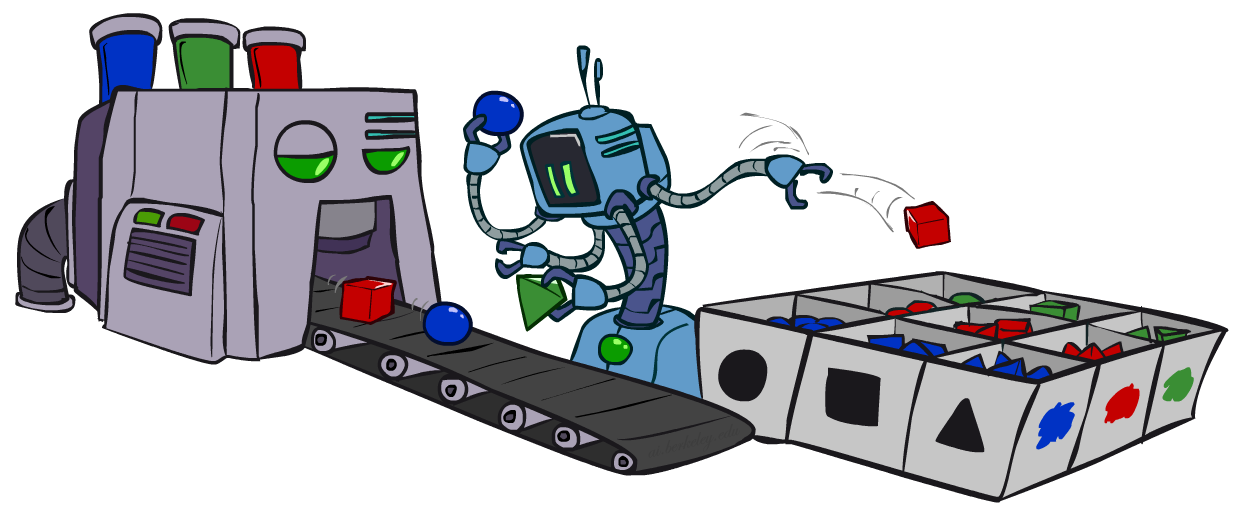 Lecturers: Gokul Swamy and Henry Zhu
Instructor: Professor Dragon* --- University of California, Berkeley
[These slides were created by Dan Klein and Pieter Abbeel for CS188 Intro to AI at UC Berkeley.  All CS188 materials are available at http://ai.berkeley.edu.]
[Speaker Notes: Please retain proper attribution, including the reference to ai.berkeley.edu.  Thanks!]
Bayes’ Net Representation
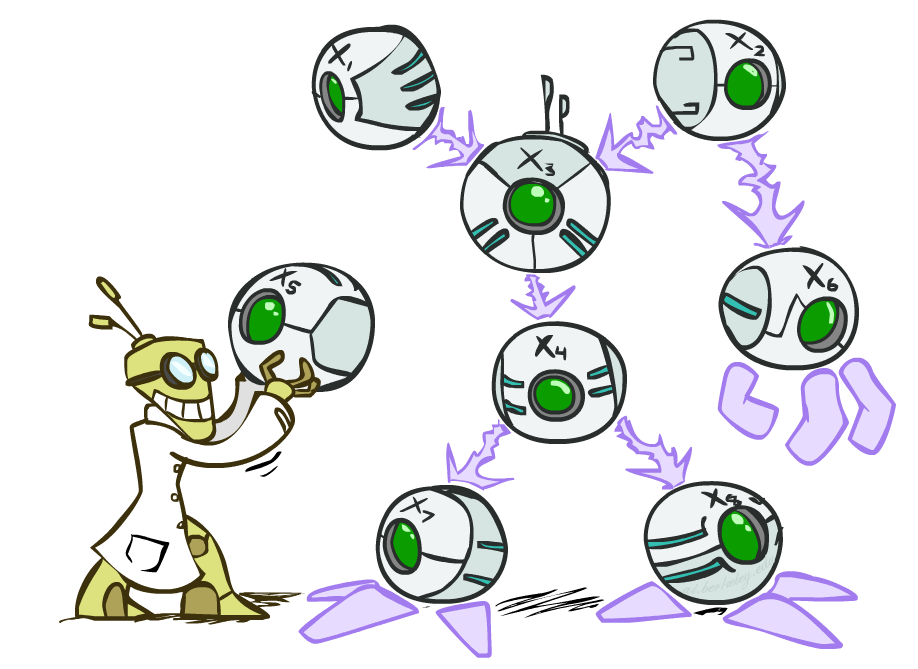 A directed, acyclic graph, one node per random variable

A conditional probability table (CPT) for each node

A collection of distributions over X, one for each combination of parents’ values

Bayes’ nets implicitly encode joint distributions

As a product of local conditional distributions

To see what probability a BN gives to a full assignment, multiply all the relevant conditionals together:
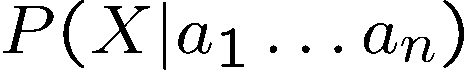 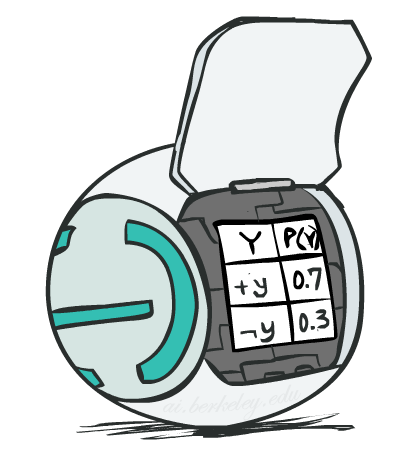 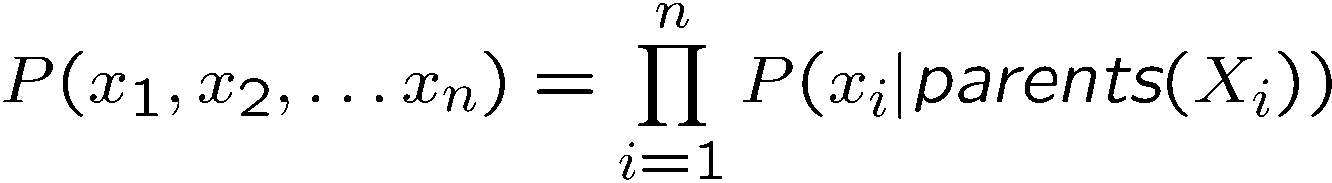 Approximate Inference: Sampling
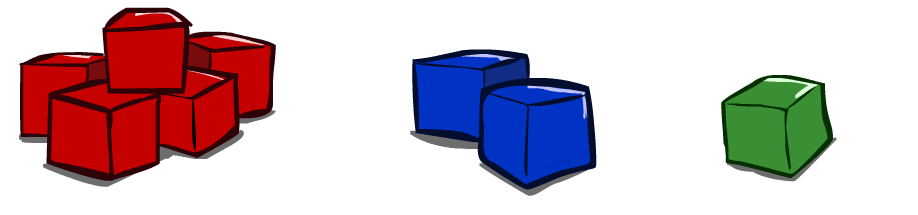 Sampling
Sampling is a lot like repeated simulation

Predicting the weather, basketball games, …

Basic idea

Draw N samples from a sampling distribution S

Compute an approximate posterior probability

Show this converges to the true probability P
Why sample?

Learning: get samples from a distribution you don’t know

Inference: getting a sample is faster than computing the right answer (e.g. with variable elimination)
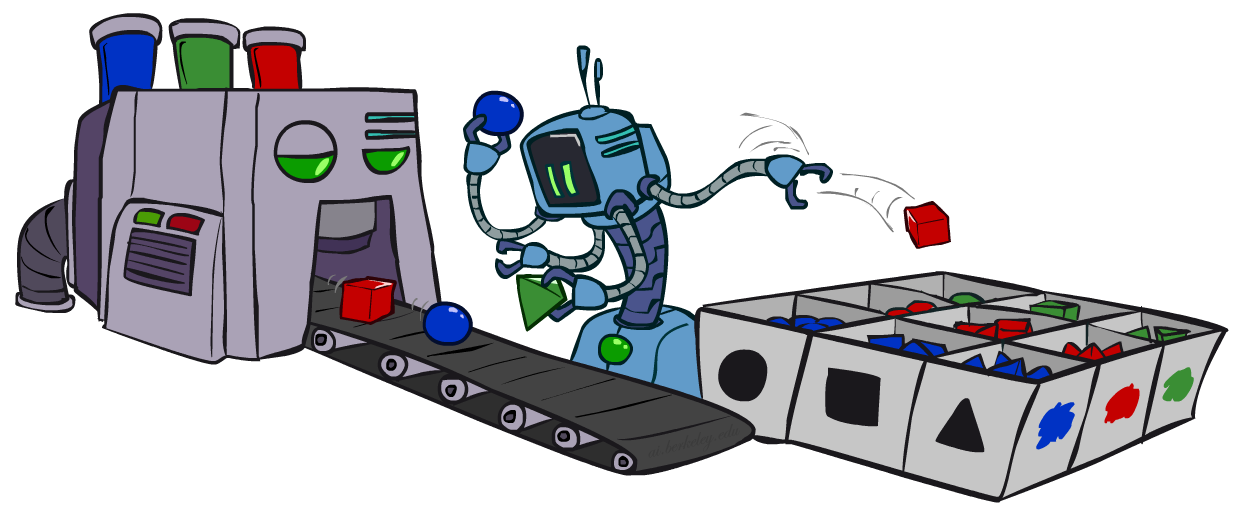 Sampling
Example





If random() returns u = 0.83, then our sample is C = blue
E.g, after sampling 8 times:
Sampling from given distribution

Step 1: Get sample u from uniform distribution over [0, 1)
E.g. random() in python

Step 2: Convert this sample u into an outcome for the given distribution by having each target outcome associated with a sub-interval of [0,1) with sub-interval size equal to probability of the outcome
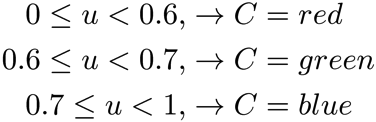 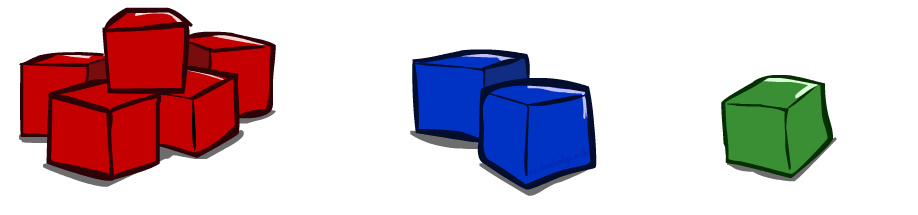 [Speaker Notes: redo]
Sampling in Bayes’ Nets
Prior Sampling

Rejection Sampling

Likelihood Weighting

Gibbs Sampling
Prior Sampling
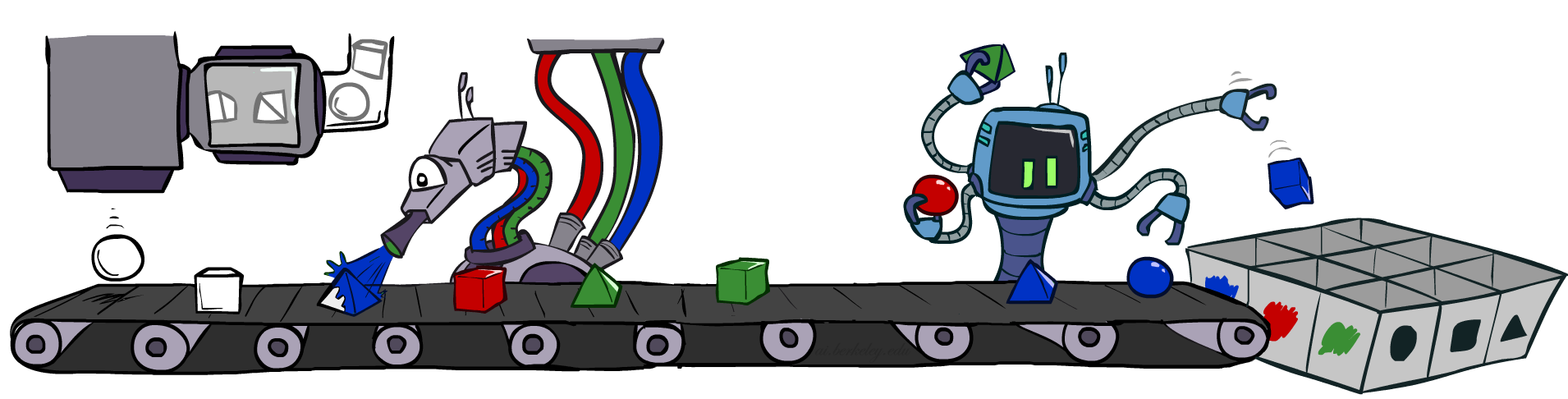 Prior Sampling
WetGrass
WetGrass
Sprinkler
Sprinkler
Cloudy
Cloudy
Rain
Rain
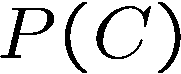 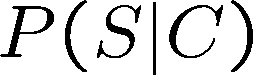 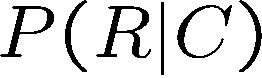 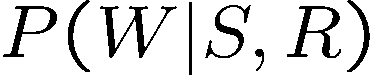 Samples:
+c, -s, +r, +w
-c, +s, -r, +w
…
Prior Sampling
For i = 1, 2, …, n in topological order

Sample xi from P(Xi | Parents(Xi))

Return (x1, x2, …, xn)
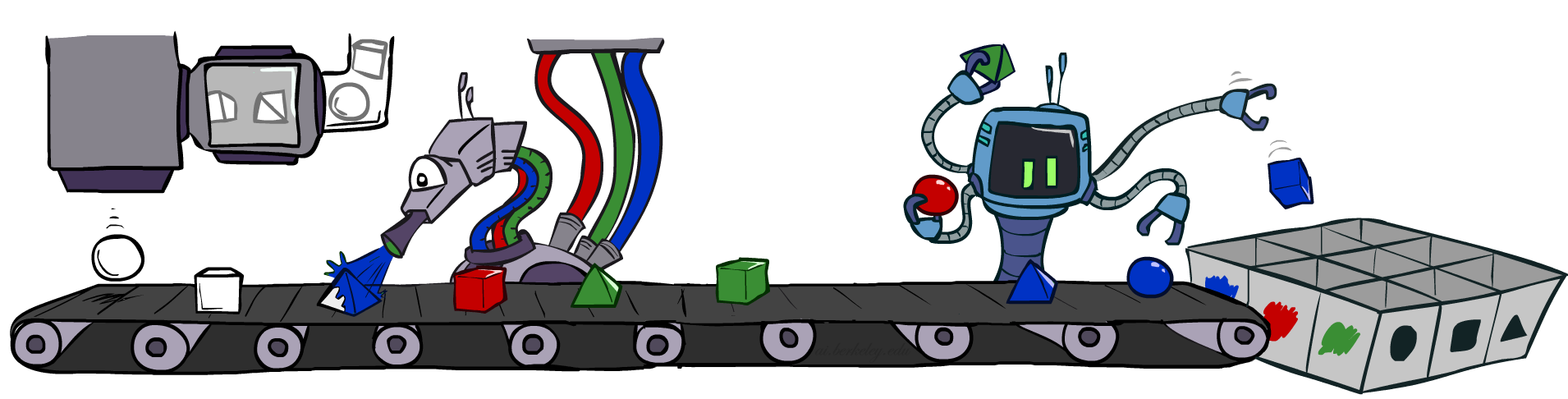 [Speaker Notes: Topo sort it then iterate through]
Prior Sampling
This process generates samples with probability:


	…i.e. the BN’s joint probability

Let the number of samples of an event be

Then


I.e., the sampling procedure is consistent
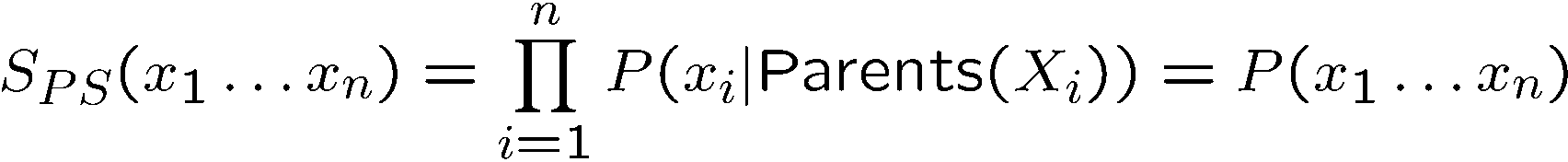 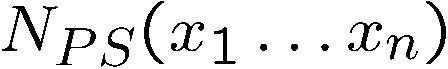 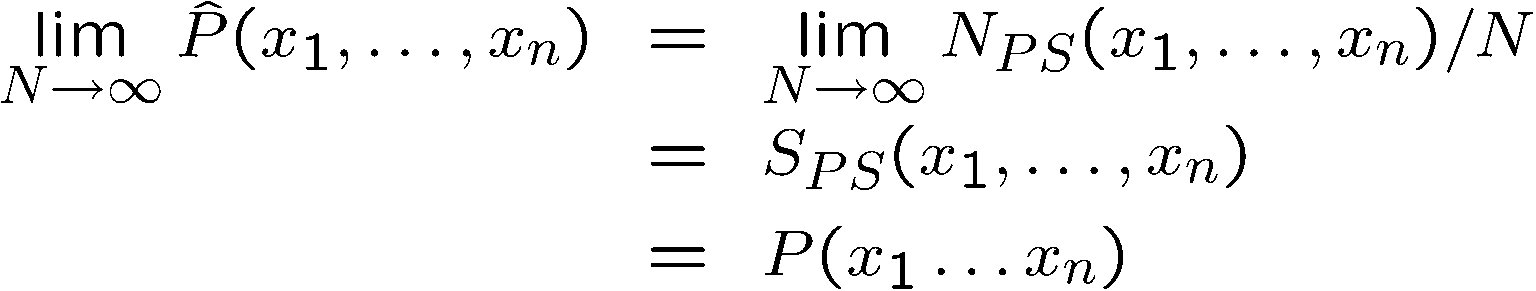 Example
W
C
R
S
We’ll get a bunch of samples from the BN:
	+c, -s, +r, +w
	+c, +s, +r, +w
	-c, +s, +r,  -w
	+c, -s, +r, +w
	-c,  -s,  -r, +w
If we want to know P(W)
We have counts <+w:4, -w:1>
Normalize to get P(W) = <+w:0.8, -w:0.2>
This will get closer to the true distribution with more samples
Can estimate anything else, too
P(C | +w)?   P(C | +r, +w)?  
Can also use this to estimate expected value of f(X) - Monte Carlo Estimation
What about P(C | -r, -w)?
Rejection Sampling
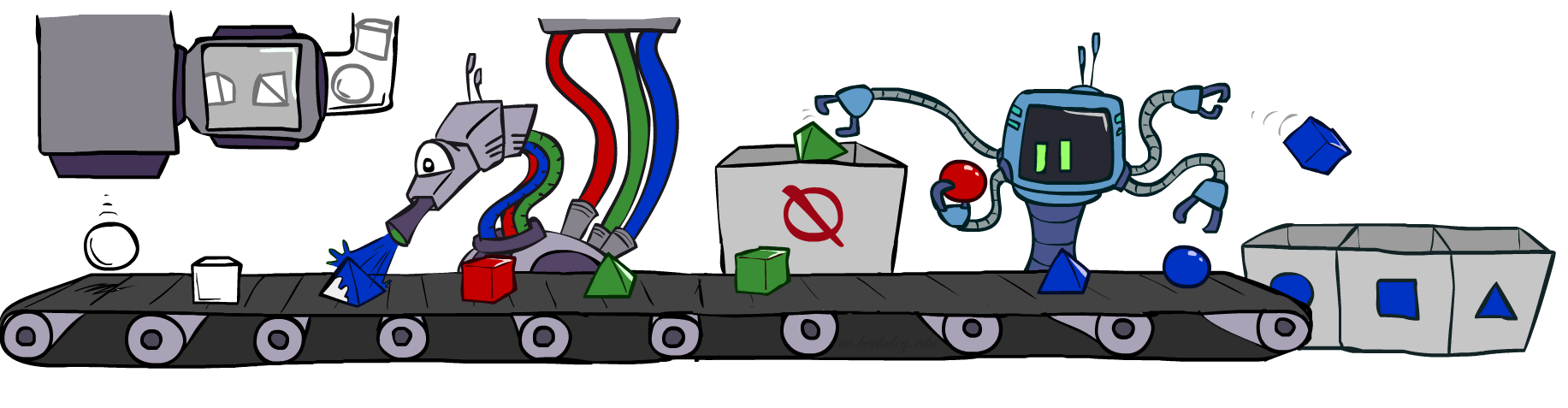 Rejection Sampling
W
C
R
S
Let’s say we want P(C)
Just tally counts of C as we go

Let’s say we want P(C | +s)
Same thing: tally C outcomes, but ignore (reject) samples which don’t have S=+s
This is called rejection sampling
We can toss out samples early
It is also consistent for conditional probabilities (i.e., correct in the limit)
+c, -s, +r, +w
	+c, +s, +r, +w
	-c, +s, +r,  -w
	+c, -s, +r, +w
	-c,  -s,  -r, +w
Rejection Sampling
Input: evidence instantiation
For i = 1, 2, …, n in topological order

Sample xi from P(Xi | Parents(Xi))
If xi not consistent with evidence
Reject: return – no sample is generated in this cycle

Return (x1, x2, …, xn)
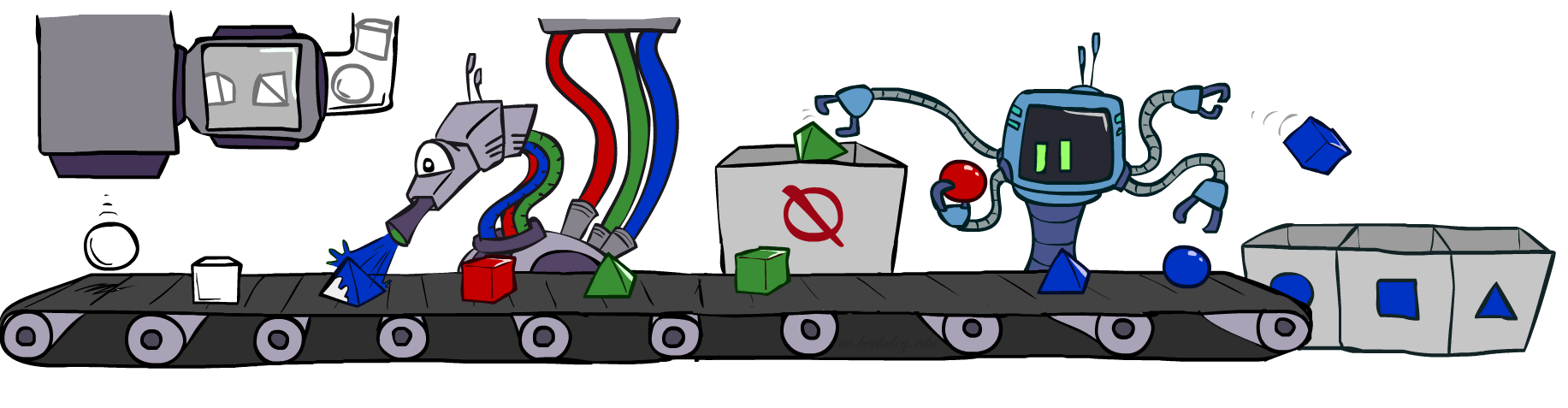 Likelihood Weighting
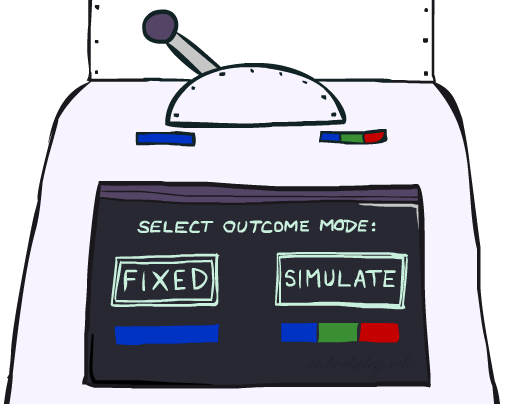 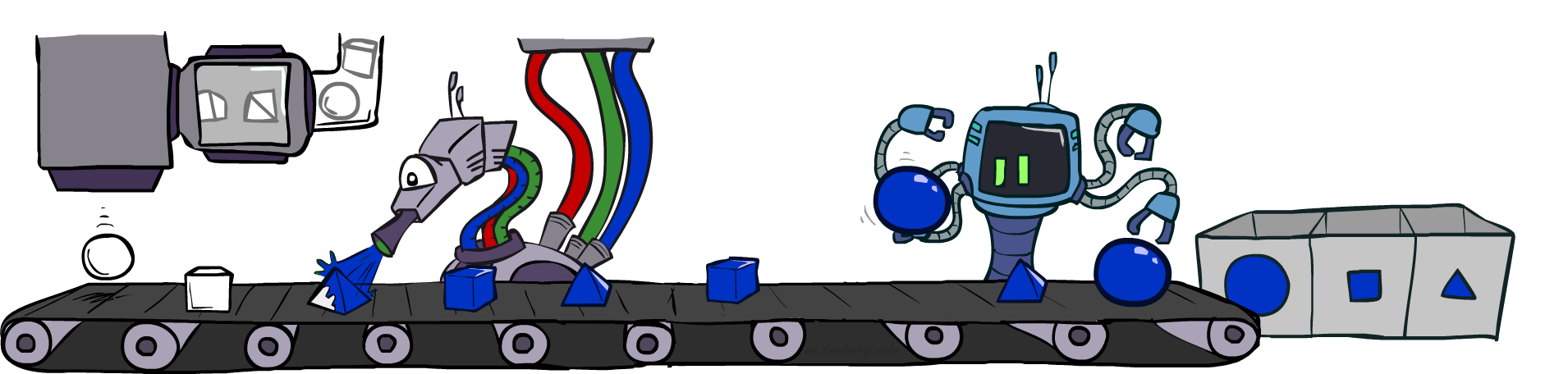 Likelihood Weighting
Shape
Shape
Color
Color
Problem with rejection sampling:
If evidence is unlikely, rejects lots of samples
Consider P( Shape | blue )
Idea: fix evidence variables and sample the rest
Problem: sample distribution not consistent!
Solution: weight by probability of evidence given parents
pyramid,  blue
 pyramid,  blue
 sphere,     blue
 cube,         blue
 sphere,      blue
pyramid,  green
 pyramid,  red
 sphere,     blue
 cube,         red
 sphere,      green
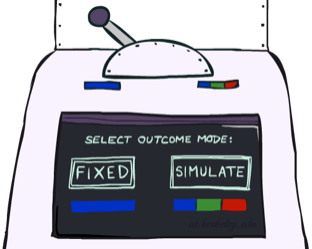 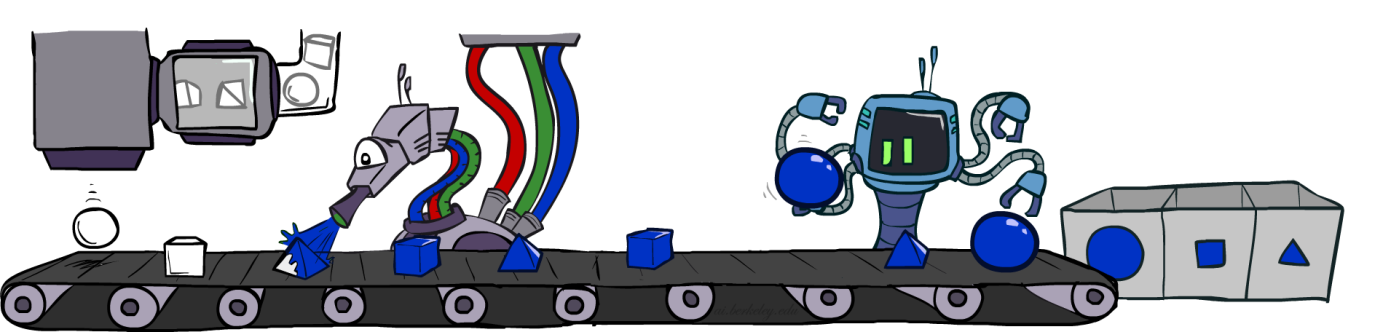 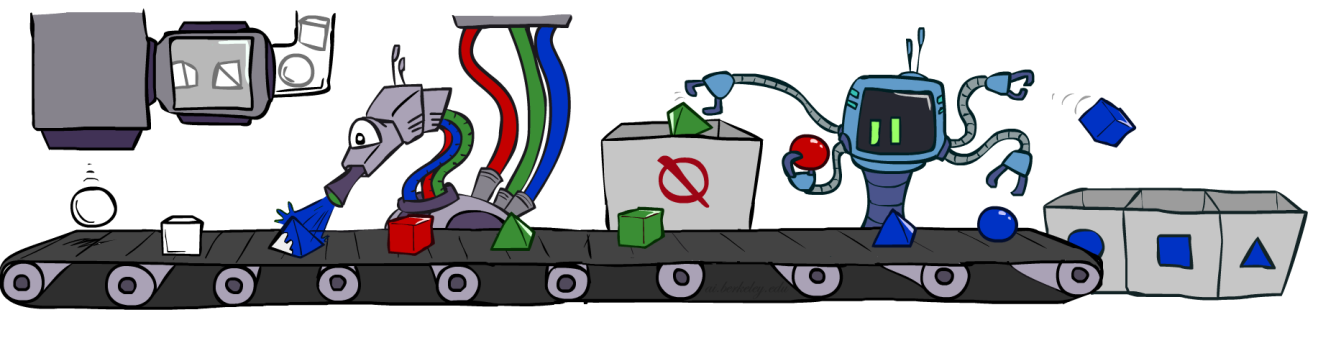 Likelihood Weighting
WetGrass
WetGrass
Sprinkler
Sprinkler
Cloudy
Cloudy
Rain
Rain
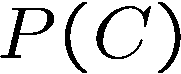 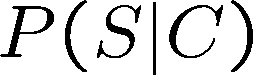 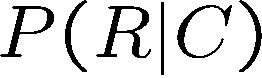 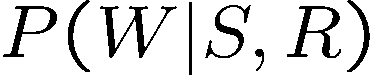 Samples:
w = 1.0 x 0.1 x 0.99
+c, +s, +r, +w
w = 1.0 x 0.5 x 0.90
-c, +s, -r, +w
…
Likelihood Weighting
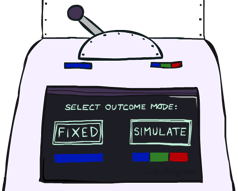 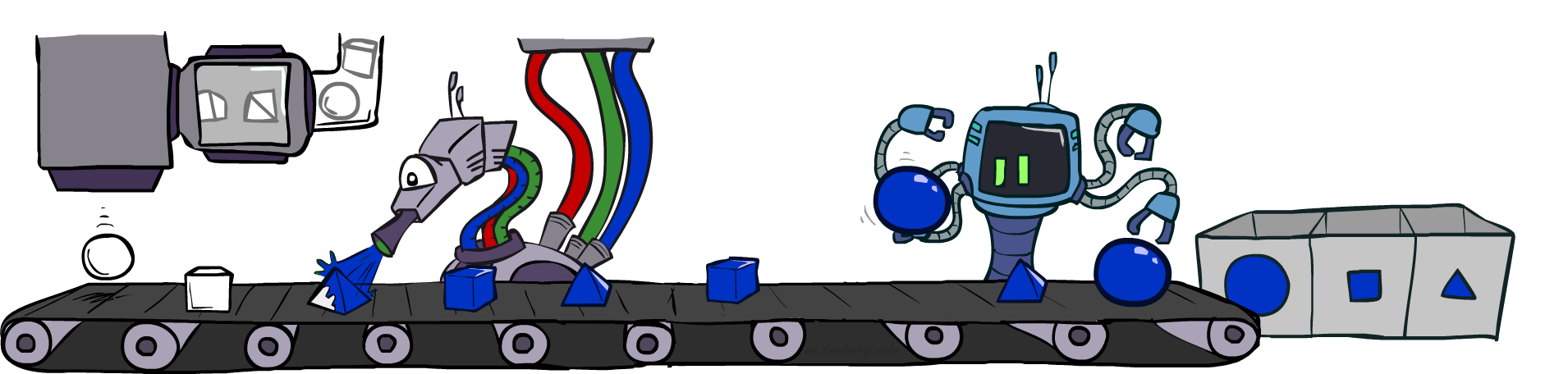 Input: evidence instantiation
w = 1.0
for i = 1, 2, …, n in topological order
if Xi is an evidence variable
Xi = observation xi for Xi
Set w = w * P(xi | Parents(Xi))
else
Sample xi from P(Xi | Parents(Xi))
return (x1, x2, …, xn), w
Likelihood Weighting
R
C
S
Cloudy
W
Sampling distribution if z sampled and e fixed evidence



Now, samples have weights



Together, weighted sampling distribution is consistent
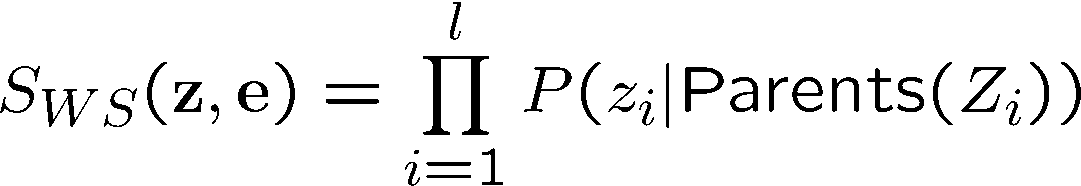 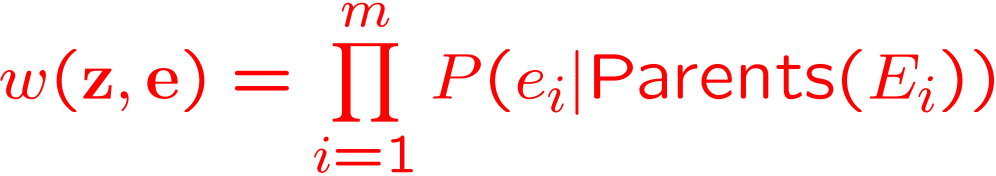 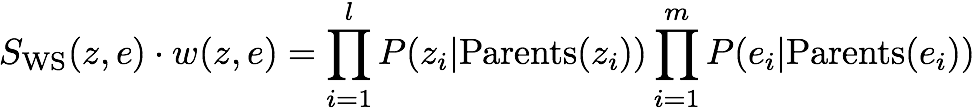 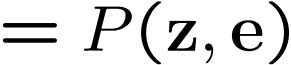 Likelihood Weighting
W
C
R
S
Likelihood weighting is helpful
We have taken evidence into account as we generate the sample
E.g. here, W’s value will get picked based on the evidence values of S, R
More of our samples will reflect the state of the world suggested by the evidence
Likelihood weighting doesn’t solve all our problems
Evidence influences the choice of downstream variables, but not upstream ones (C isn’t more likely to get a value matching the evidence)
We would like to consider evidence when we sample every variable (leads to Gibbs sampling)
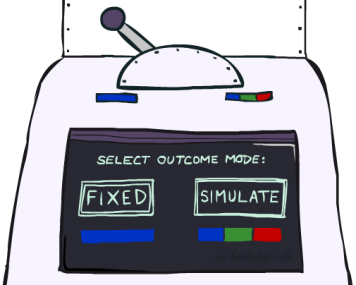 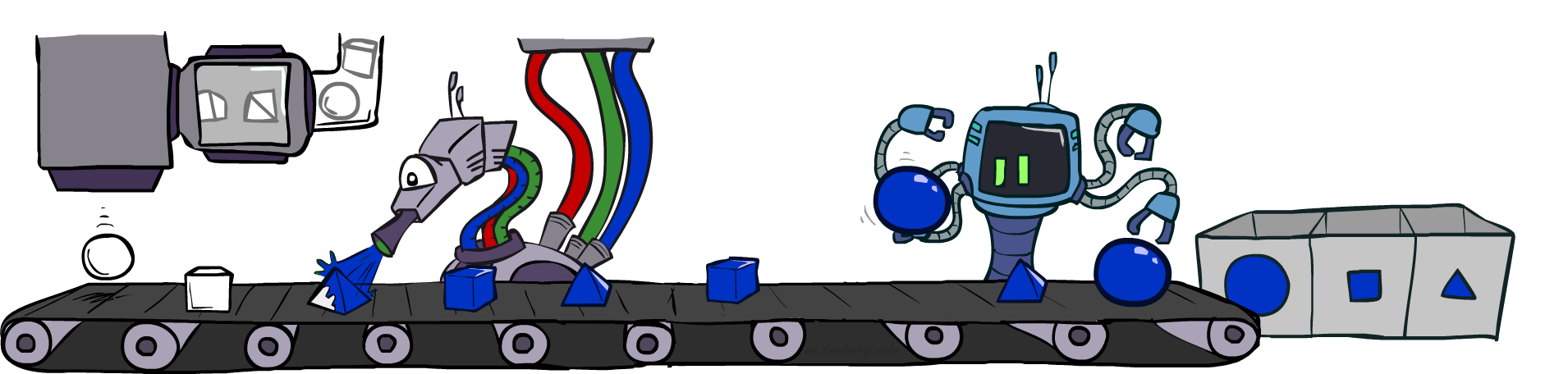 Gibbs Sampling
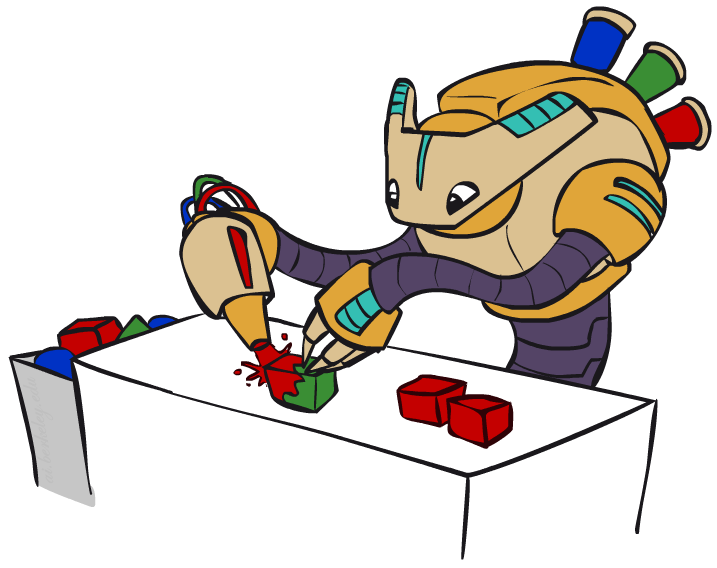 Gibbs Sampling Example: P( S | +r)
+r
+r
+r
+r
+r
+r
W
W
W
W
W
W
C
C
C
C
C
C
S
S
S
S
S
S
+r
+r
W
W
C
C
S
S
Step 2: Initialize other variables 
Randomly
Step 1: Fix evidence
R = +r
Steps 3: Repeat
Choose a non-evidence variable X
Resample X from P( X | all other variables)*
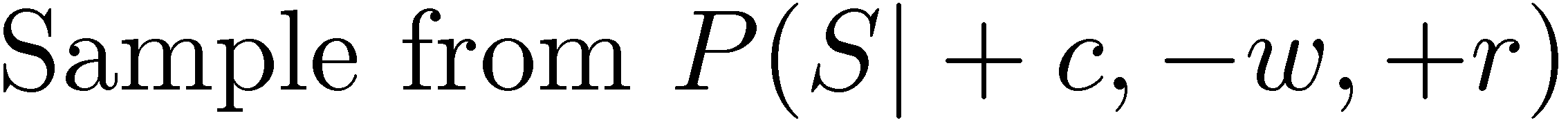 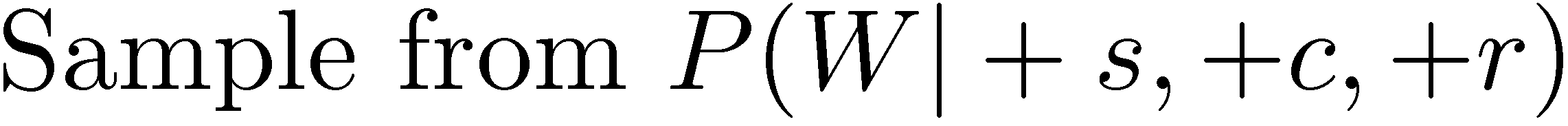 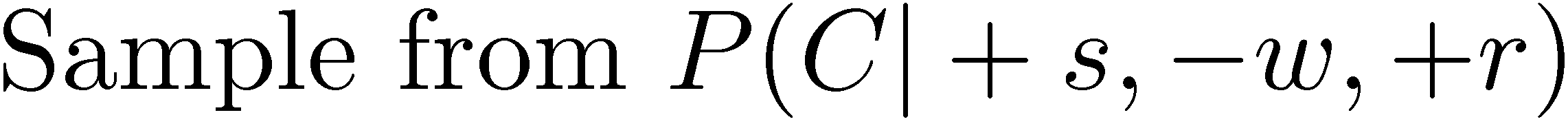 Gibbs Sampling
+r
+r
+r
+r
+r
+r
W
W
W
W
W
W
C
C
C
C
C
C
S
S
S
S
S
S
Procedure: keep track of a full instantiation x1, x2, …, xn.   Start with an arbitrary instantiation consistent with the evidence.  Sample one variable at a time, conditioned on all the rest, but keep evidence fixed.  Keep repeating this for a long time.
Property: in the limit of repeating this infinitely many times the resulting samples come from the correct distribution (i.e. conditioned on evidence).
Rationale: both upstream and downstream variables condition on evidence.
In contrast: likelihood weighting only conditions on upstream evidence, and hence weights obtained in likelihood weighting can sometimes be very small.  Sum of weights over all samples is indicative of how many “effective” samples were obtained, so we want high weight.
Resampling of One Variable
+r
W
C
S
Sample from P(S | +c, +r, -w)	







Many things cancel out – only CPTs with S remain!
More generally: only CPTs that have resampled variable need to be considered, and joined together
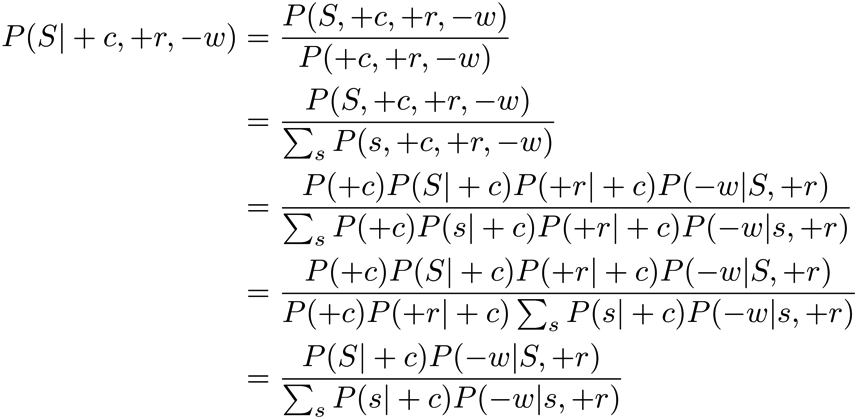 More Details on Gibbs Sampling*
Gibbs sampling belongs to a family of sampling methods called Markov chain Monte Carlo (MCMC)

Specifically, it is a special case of a subset of MCMC methods called Metropolis-Hastings
You can read more about this here:
 https://ermongroup.github.io/cs228-notes/inference/sampling/
Bayes’ Net Sampling Summary
Prior Sampling  P( Q )






Likelihood Weighting  P( Q | e)
Rejection Sampling  P( Q | e )






Gibbs Sampling  P( Q | e )
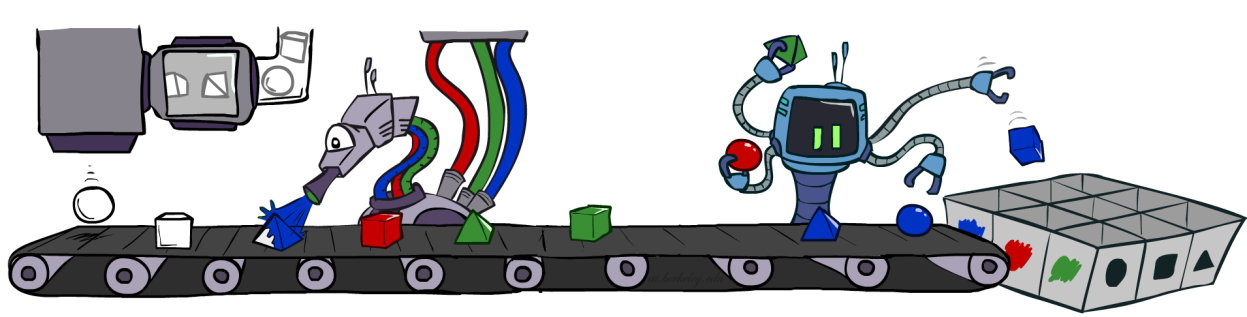 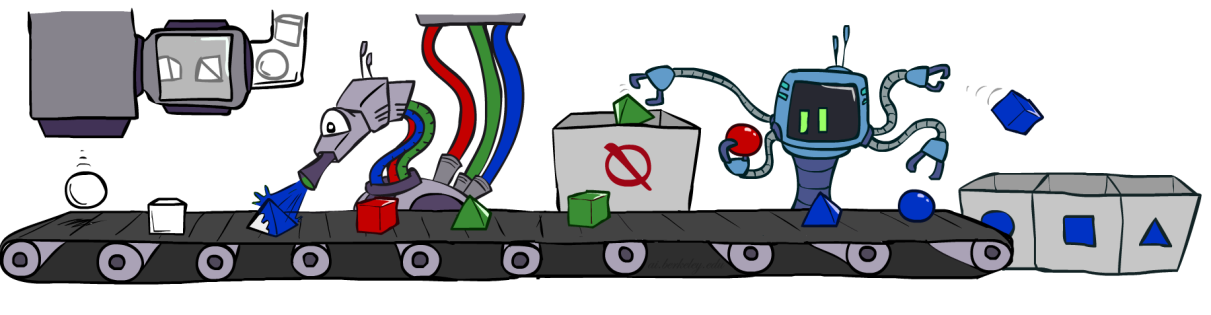 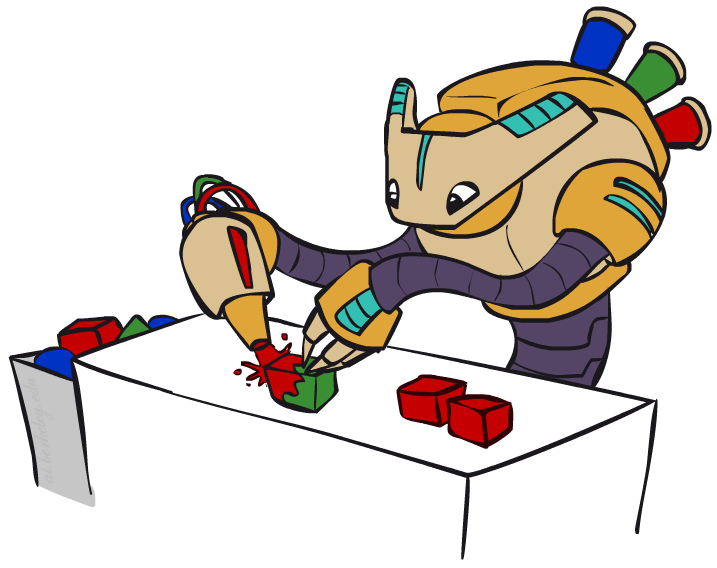 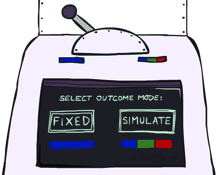 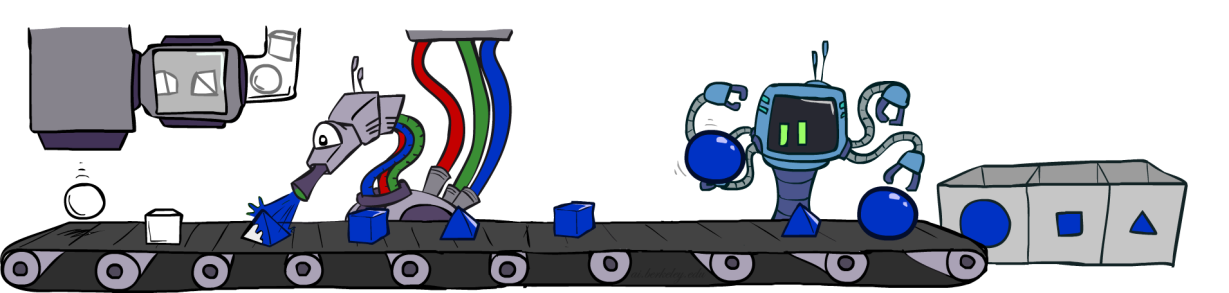 Example: P(G, E)
G
D
E
P(G|+e) = ?
Example: P(G, E)
G
D
E
P(G|+e) = ?
Applications of Sampling
Rejection Sampling: Computing probability of accomplishing goal given satisfying safety constraints.
Sample from policy and transition distribution. Terminate early if safety constraint violated:







Likelihood Weighting: Will be used in particle filtering (to be covered)
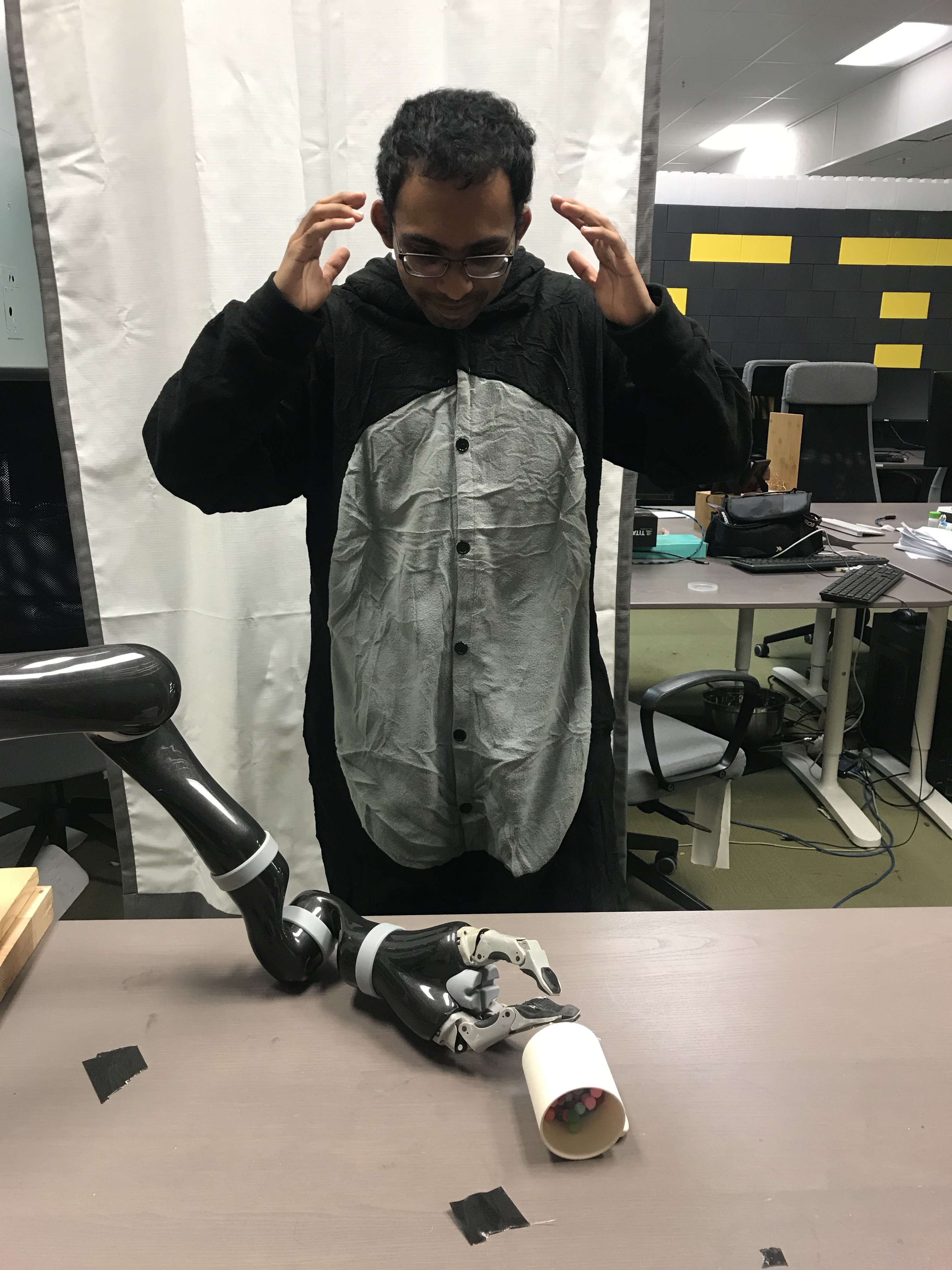 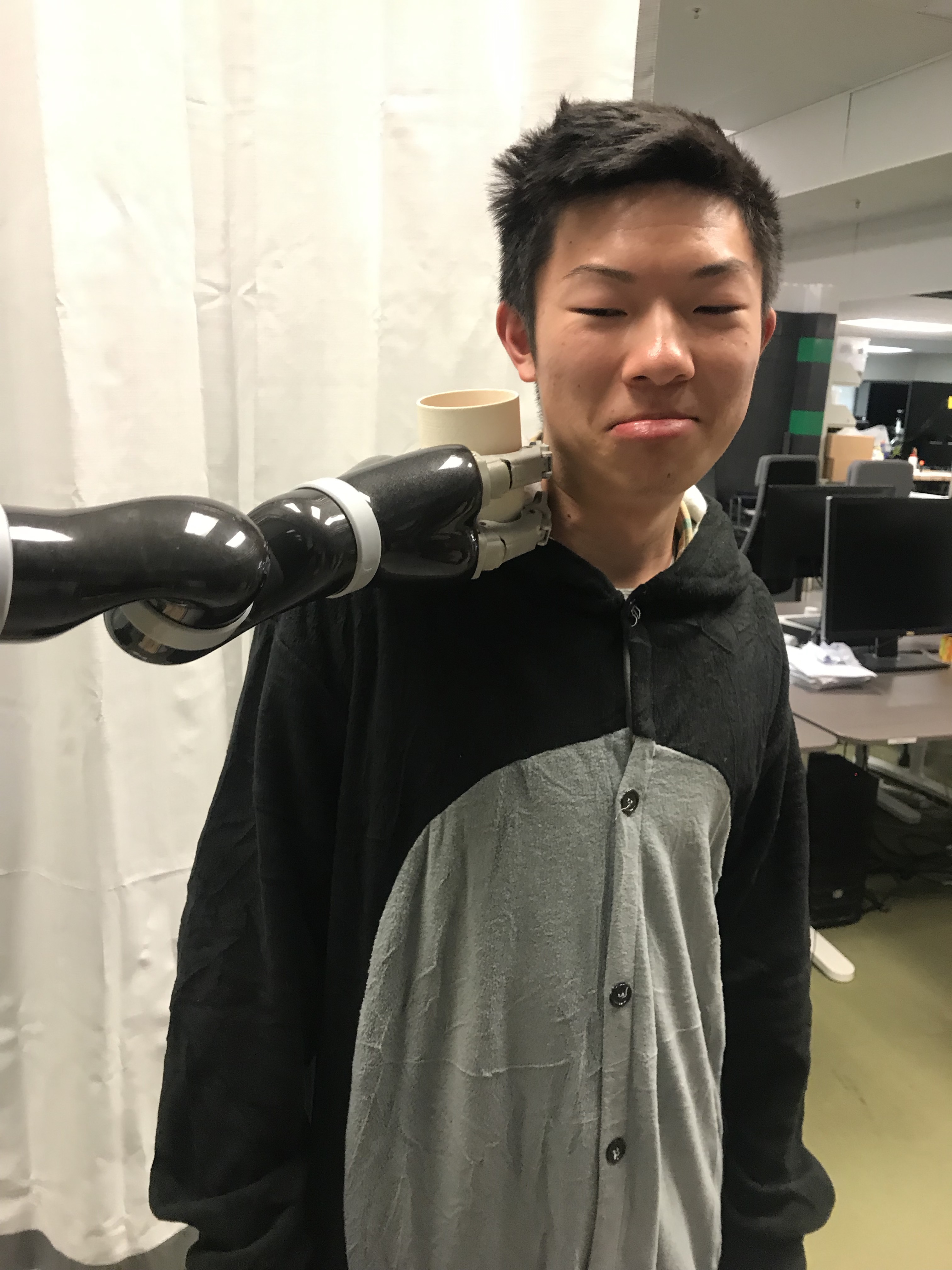 Applications of Sampling
Gibbs Sampling: Computationally tractable Bayesian Inference
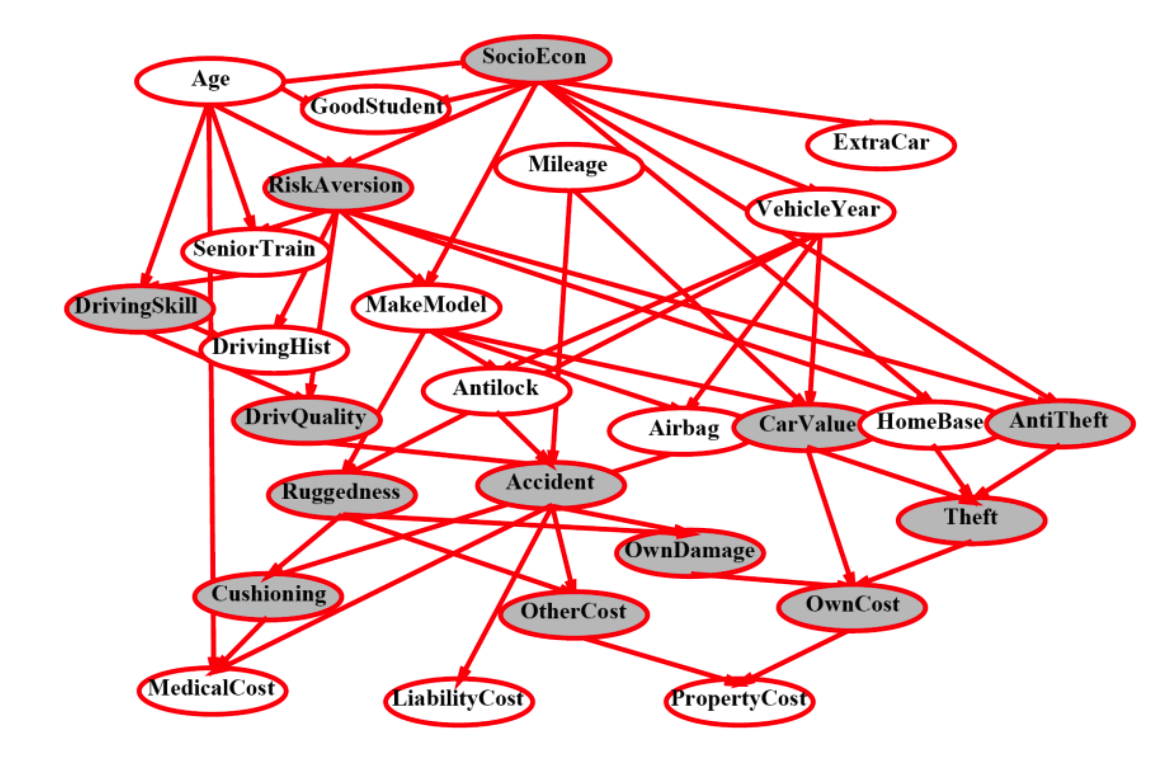